Unit 1Lesson 10
Teaching Communication Skills
Interpersonal Communication
Skills to Respond to the Emotions 
of Others
Assertive Communication Skills
Listening Skills
Skills to Ask Questions
Refusal Skills
Creating and Using Our Teaching Tools
First Small Group: Create a Teaching Tool for One of the Communication Skills
X
Y
Q
Z
W
X
Y
Q
Z
W
X
Y
Q
Z
W
X
Y
Q
Z
W
X
Y
Q
Z
W
Listening
Responding
Assertive Communication
Asking Effective Questions
Refusal
Creating and Using Our Teaching Tools
Second Small Group: Share the Teaching Tool and Learn About Other Communication Skills
X
Q
W
Z
Y
Y
X
Z
Q
W
Q
Z
Y
W
X
W
Y
Q
X
Z
Z
W
X
Y
Q
GROUP MEMBERS SHOULD GAIN…
GROUP MEMBERS SHOULD GAIN…
GROUP MEMBERS SHOULD GAIN…
…a thorough and accurate explanation of the skill.
…an accurate and clear demonstration of the skill.
Thoughts on Communication Skills
Which of the five communication skills do you think is the easiest to master and why?

What would you like clarification on?
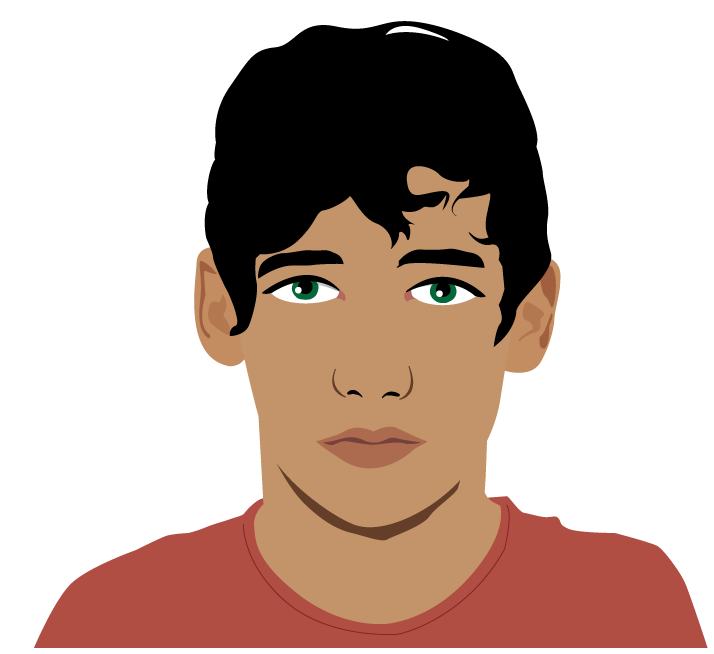 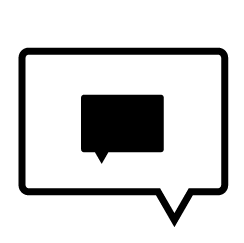 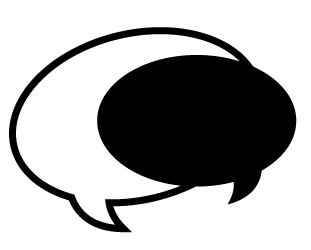 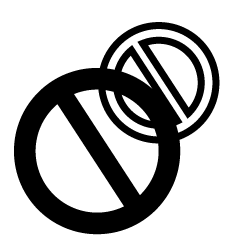 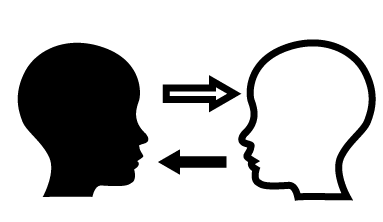 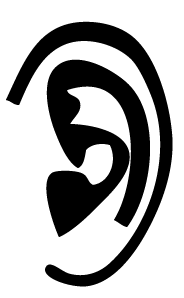